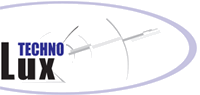 НОВИНКИ  2017 г.
Светильники TL(C) IP54 под лампы Т5 для чистых помещений
Область применения
Светильники с повышенной степенью защиты от попадания пыли и влаги.  Для чистых помещений, медицинских учреждений, в зоне приготовления пищи
Установка
 Встраиваемый, накладной, подвесной, Грильято или гипсокартон (с помощью доп. комплекта крепления)
 Аварийный блок питания –1час или 3часа (под заказ)
 Управление 1-10В, DALI (по запросу)
Конструкция 
 Корпус -сварной из листовой стали, окрашен белой порошковой краской
 Оптическая система –  опал, (призма, микропризма, темперированное стекло – под заказ)
 Пускорегулирующая аппаратура (ЭПРА)  - Helvar, VS, Philips или аналоги
 Источник света - линейная люминесцентная лампа Т5, цоколь G5
 Степень защиты IP54
 Класс защиты I
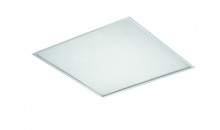 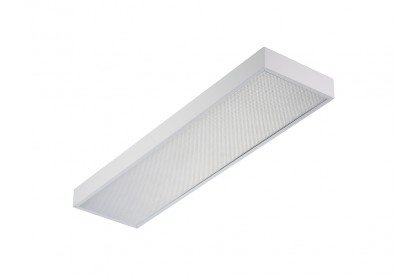 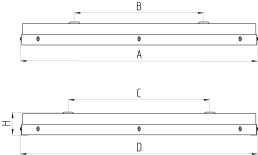 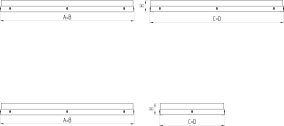 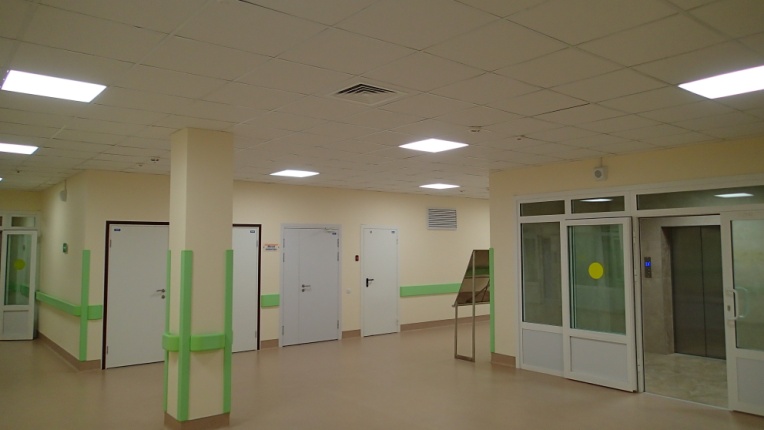 * В связи с постоянным процессом улучшения технических характеристик , актуальные параметры светильников необходимо уточнять на сайте www.technoluxtm.ru
www.technoluxtm.ru
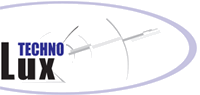 НОВИНКИ  2017 г.
ДОПОЛНИТЕЛЬНЫЕ АКСЕССУАРЫ  ДЛЯ TL(C) Т5 IP54
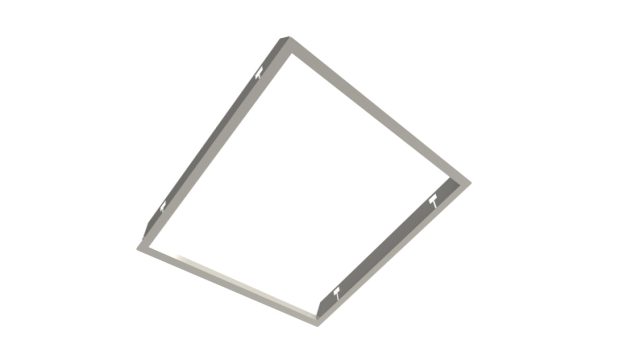 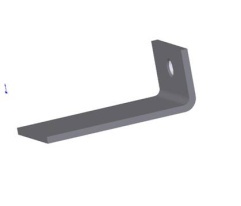 Комплект крепления  рамки в потолк из гипсокартона
Арт. 01860
Рамка крепления для потолка из гипсокартона TL(C) 414/424 -Арт.89539 
и TL(C) 228/254 -Арт. 89546
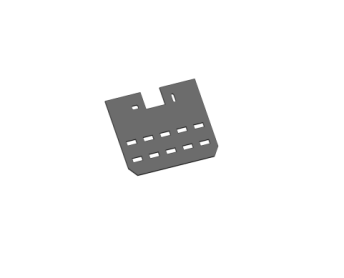 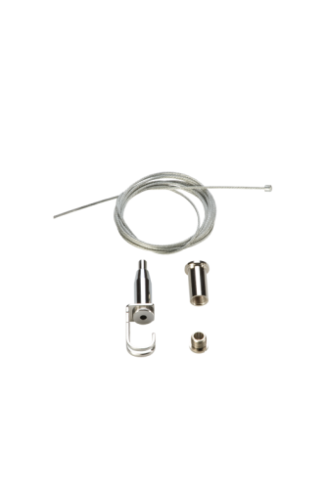 Комплект для подвеса
Арт. 01839
Кронштейн для бокового крепления светильников TL IP54
* В связи с постоянным процессом улучшения технических характеристик , актуальные параметры светильников необходимо уточнять на сайте www.technoluxtm.ru
www.technoluxtm.ru